CSCE 747 Software Testing and Quality Assurance
Lecture 21 Healthcare.gov - testing
11/11/2013
1
Last Time
GUI testing 2
Chapter 19
Today
Test 1 take-home
TestingGeek
Testing Web Applications
Selenium
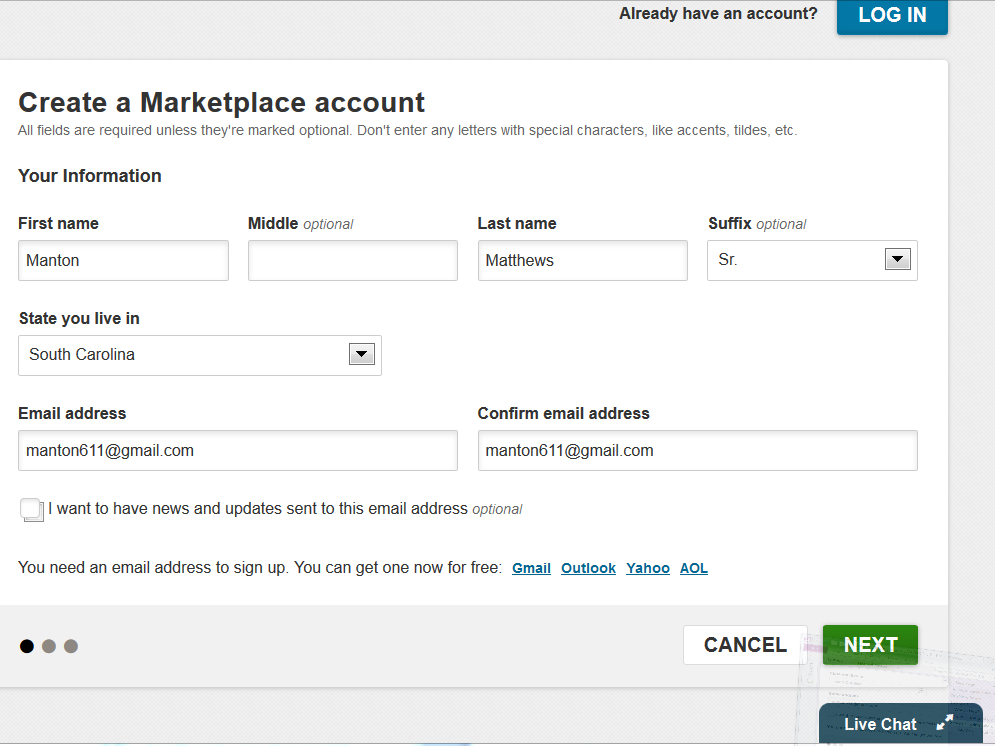 Selenium Testing Tools Cookbook by Gundecha – 2012
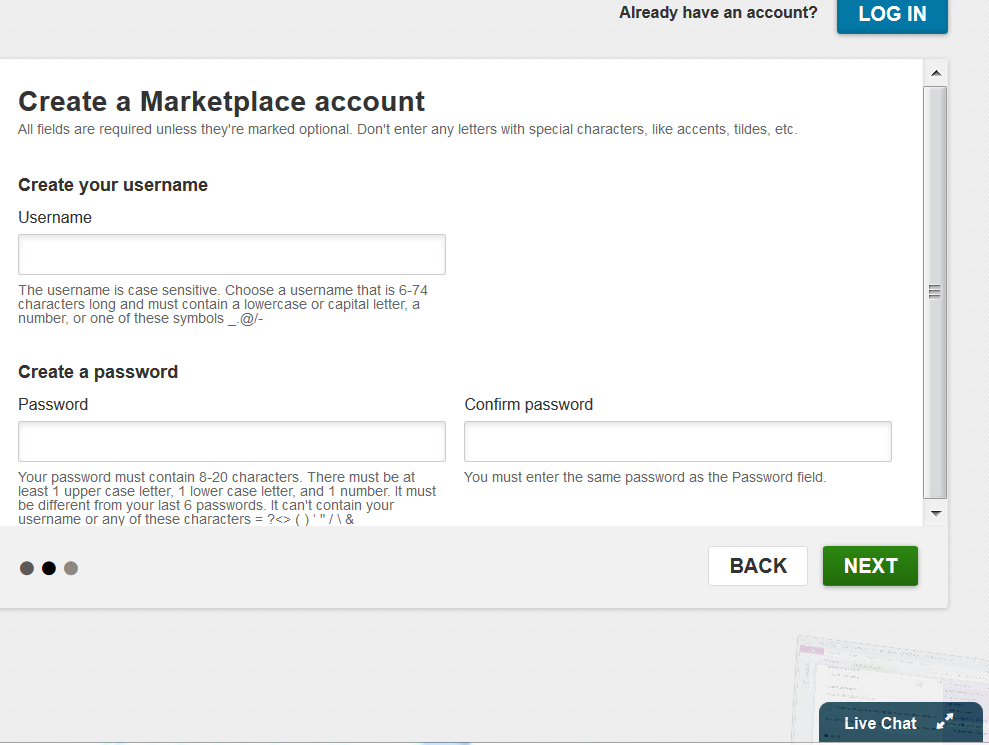 Selenium Testing Tools Cookbook by Gundecha – 2012
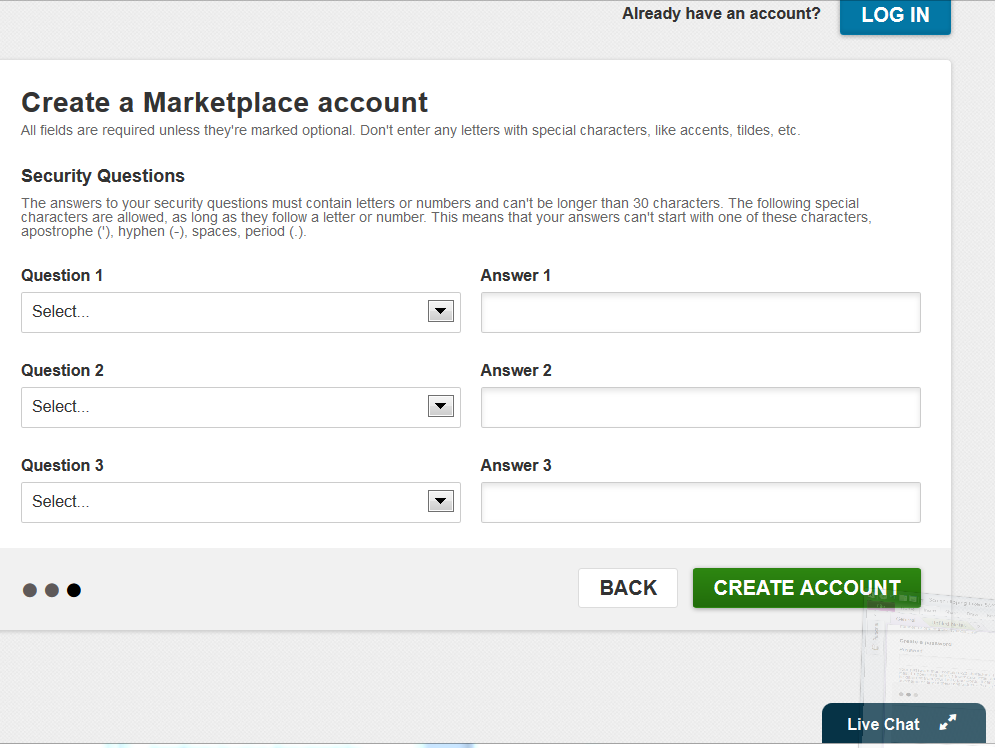 Selenium Testing Tools Cookbook by Gundecha – 2012
manager robert
buster
basketball
Selenium Testing Tools Cookbook by Gundecha – 2012
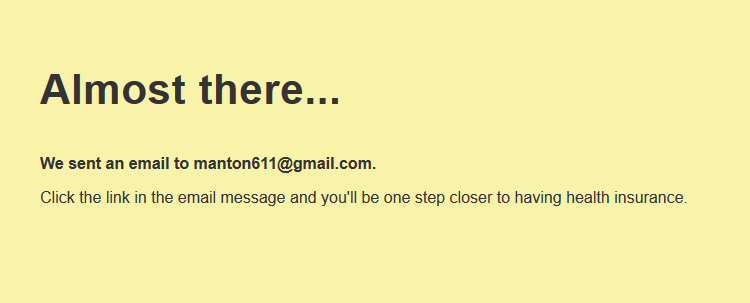 Selenium Testing Tools Cookbook by Gundecha – 2012
selenium webdriver setting radio buttons
Assuming you have selenium set up its just:
selenium.click('radio button locator'); 
You may want to look at the selenium javadoc http://release.seleniumhq.org/selenium-remote-control/0.9.2/doc/java/com/thoughtworks/selenium/Selenium.html
Selenium Testing Tools Cookbook by Gundecha – 2012
http://release.seleniumhq.org/selenium-remote-control/0.9.2/doc/java/com/thoughtworks/selenium/Selenium.html
list of methods
Selenium Testing Tools Cookbook by Gundecha – 2012
webdriver docs
http://docs.seleniumhq.org/docs/03_webdriver.jsp
http://docs.seleniumhq.org/docs/04_webdriver_advanced.jsp
http://docs.seleniumhq.org/docs/07_selenium_grid.jsp
http://docs.seleniumhq.org/docs/appendix_cheat_sheet.jsp
http://docs.seleniumhq.org/docs/appendix_installing_java_driver_Sel20_via_maven.jsp
Selenium Testing Tools Cookbook by Gundecha – 2012
isElementPresent
// Selenium RC isElementPresent not in Webdriver
// Implement our own
private boolean isElementPresent(By by) {     
	try{         
		driver.findElement(by);         
		return true;     
	} catch (NoSuchElementExceptione){
	          return false;     
	}
 }
Selenium Testing Tools Cookbook by Gundecha – 2012
Using isElementPresent()
@Test
public void testIsElementPresent() {     
//Check if element exists on Page     
    if (isElementPresent(By.name("airbags"))){
         //Get the checkbox and select it         
	WebElement airbag = 
		driver.findElement(By.name("airbags"));
         	if(!airbag.isSelected())             
		airbag.click();     
    } else {  fail("Airbag Checkbox doesn't exists!!"); 
    } 
}
Selenium Testing Tools Cookbook by Gundecha – 2012
Checking an Element’s Status
Selenium Testing Tools Cookbook by Gundecha – 2012
Checking an Element’s Status
Many a time a test fails to click on an element or enter text in a field as the element is disabled or exists in the DOM, but is not displayed on the page; 
this will result in an error being thrown and the test resulting in failures. 
For building reliable tests that can run unattended, a robust exception and error handling is needed in the test flow.
Selenium Testing Tools Cookbook by Gundecha – 2012
@Test public void testElementIsEnabled() {     //Get the Checkbox as WebElement
     WebElement ledheadlamp = 		       
	driver.findElement(
	By.xpath("//input[@name='ledheadlamp']"));          //Check if its enabled before selecting it     
     if (ledheadlamp.isEnabled())     {         
	//Check if its already selected? 
	// otherwise select the Checkbox
Selenium Testing Tools Cookbook by Gundecha – 2012
if (!ledheadlamp.isSelected())             
	ledheadlamp.click();
    }     else     {         
	fail("LED Lamp Checkbox is disabled!!");     
    }              
}
Selenium Testing Tools Cookbook by Gundecha – 2012
Identifying and handling a pop-up window by its name
In Selenium WebDriver, testing pop-up windows involves 
identifying a pop-up window, 
switching the driver context to the pop-up window, 
then executing steps on the pop-up window, and 
finally switching back to the parent window.
Selenium Testing Tools Cookbook by Gundecha – 2012
Help Popup
<button id="helpbutton" onClick='window.open("help.html","HelpWindow","width=500,height=500");'>Help</button>
Selenium Testing Tools Cookbook by Gundecha – 2012
@Test public void testWindowPopup() {     
//Save the WindowHandle of Parent Browser Window
String parentWindowId = driver.getWindowHandle();         
//Clicking Help Button will open Help Page 
// in a new Popup Browser Window     
	WebElement helpButton = 		
		driver.findElement(By.id("helpbutton"));     
	helpButton.click();
Selenium Testing Tools Cookbook by Gundecha – 2012
try {         
     //Switch to the Help Popup Browser Window         
     driver.switchTo().window("HelpWindow");     
} catch (NoSuchWindowException e){        
     e.printStackTrace();
 }          
//Verify driver context is in Help Popup Browser Window    
assertTrue(driver.getTitle().equals("Help"));          
//Close the Help Popup Window     
driver.close();
Selenium Testing Tools Cookbook by Gundecha – 2012
//Move back to the Parent Browser
//Move back to the Parent Browser Window     
driver.switchTo().window(parentWindowId); 

// Verify the driver context is in Parent Browser // Window     
assertTrue(driver.getTitle().equals("Build
	my Car - Configuration")); 
}
Selenium Testing Tools Cookbook by Gundecha – 2012
More
The pop-up windows can be closed by calling the driver.close() method. 
developers might implement the closing of a pop-up window by clicking on a button or a link.
Then, closing a pop-up window directly might lead to errors or exceptions. 
 
The driver.switchTo().window() method throws the NoSuchWindowException exception when it fails to identify the desired pop-up window.
Selenium Testing Tools Cookbook by Gundecha – 2012
@Test public void testWindowPopupUsingTitle() {     
//Save the WindowHandle of Parent Browser
String parentWindowId = 
	driver.getWindowHandle();
//Clicking Visit Us Button will open Visit Us Page // in a new Popup Browser Window
WebElement visitButton = 	driver.findElement(By.id("visitbutton"));     
visitButton.click();
Selenium Testing Tools Cookbook by Gundecha – 2012
//Get Handles of all the open Popup Windows     
//Iterate through the set and check if tile of each window
// matches with expected Window Title     
Set<String> allWindows = driver.getWindowHandles();     
if(!allWindows.isEmpty()) {         
	for (String windowId : allWindows) {                          
		try{
	                 if(driver.switchTo().window(windowId).				getTitle().equals("Visit Us")) 			    	    {  //Close Visit Us Popup Window
			driver.close();
			break;                 
		     } }
Selenium Testing Tools Cookbook by Gundecha – 2012
Us")) {                     //Close the Visit Us Popup Window                     driver.close();                     break;                 }             }             catch(NoSuchWindowException e) {                 e.printStackTrace();             }         }     }          //Move back to the Parent Browser Window     driver.switchTo().window(parentWindowId);
Selenium Testing Tools Cookbook by Gundecha – 2012
Identifying and handling a pop-up window by its content
Identifying and handling a pop-up window by its content
@Test public void testWindowPopupUsingContents() {     
//Save WindowHandle of Parent Browser Window     
String currentWindowId = driver.getWindowHandle();
Selenium Testing Tools Cookbook by Gundecha – 2012
//Clicking Chat Button will open Chat Page in a new Popup //Browser Window     
WebElement chatButton = 
	driver.findElement(By.id("chatbutton"));
chatButton.click();          
//There is no name or title provided for Chat Page Popup     
//We will iterate through all the open Windows and check the //contents to find  out if it's Chat Window
Set<String> allWindows = driver.getWindowHandles();     
if(!allWindows.isEmpty()) {         
	for (String windowId : allWindows) {
	 	driver.switchTo().window(windowId);
Selenium Testing Tools Cookbook by Gundecha – 2012
if(driver.getPageSource().contains("Build my Car - Configuration - Online Chat")) {                 
try {                                  
//Find the Close Button on Chat Popup Window 
//and close the Popup  by clicking Close Button 
// instead of closing it directly                     
WebElement closeButton = 
	driver.findElement(By.id("closebutton"));                  closeButton.click();
…
Selenium Testing Tools Cookbook by Gundecha – 2012
Performing drag-and-drop operations
@Test 
public void testDragDrop() {      
driver.get("http://dl.dropbox.com/u/55228056/DragDropDemo.html");      
WebElement source = driver.findElement( 
	By.id("draggable"));  
 WebElement target = driver.findElement( 
	By.id("droppable"));   
Actions builder = new Actions(driver);   
builder.dragAndDrop(source, target).perform();   
try   {     assertEquals("Dropped!",
Selenium Testing Tools Cookbook by Gundecha – 2012